Parameterized Algorithms & Computational Experiments Challenge
www.pacechallenge.org
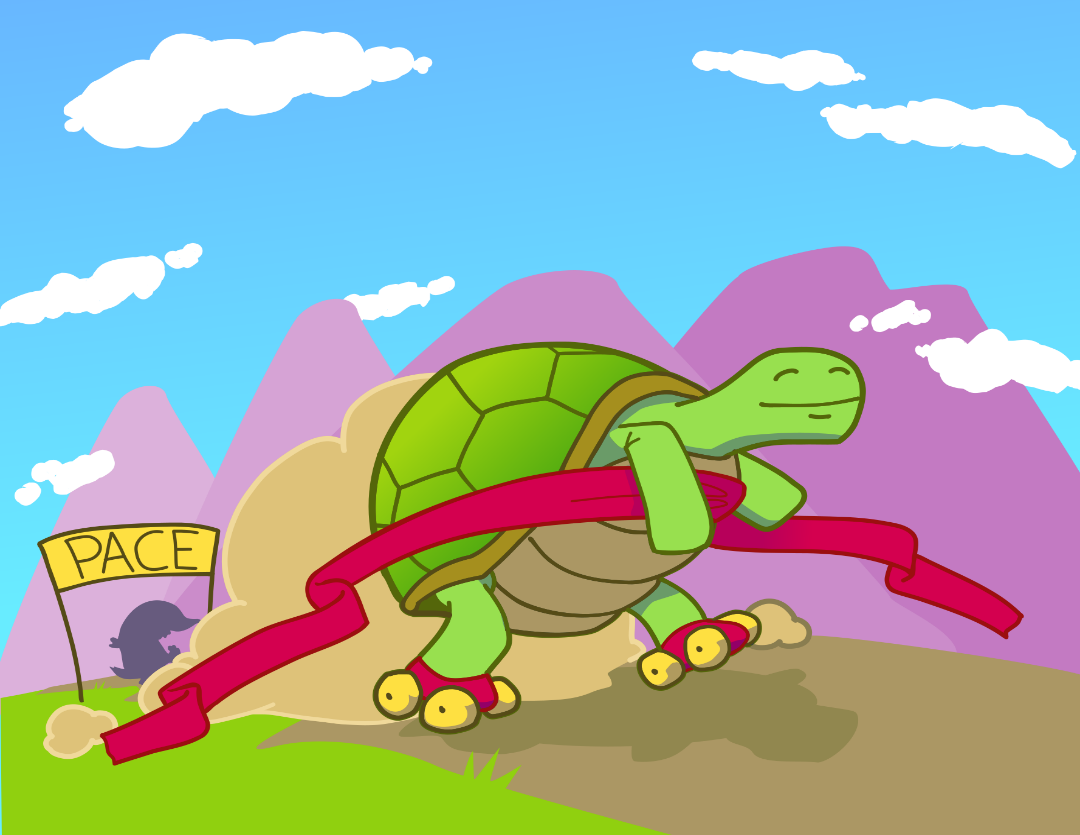 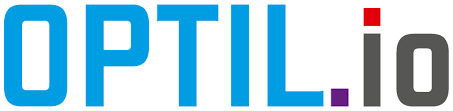 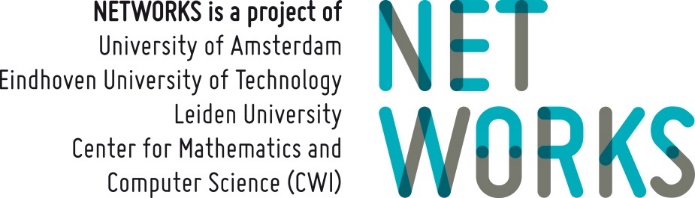 December 17th, IPEC 2020, Hong Kong
Goals
Investigate the applicability of algorithmic ideas from parameterized algorithmics

provide bridge between algorithm theory and algorithm engineering practice
inspire new theoretical developments
investigate the competitiveness of analytical and design frameworks
produce universally accessible libraries of implementations & benchmark inputs
encourage dissemination of the findings in scientific papers
Impact of PACE
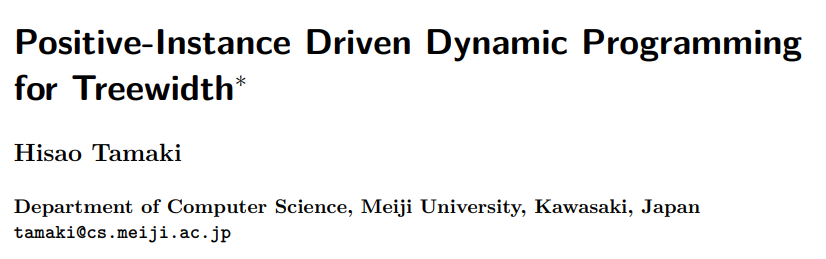 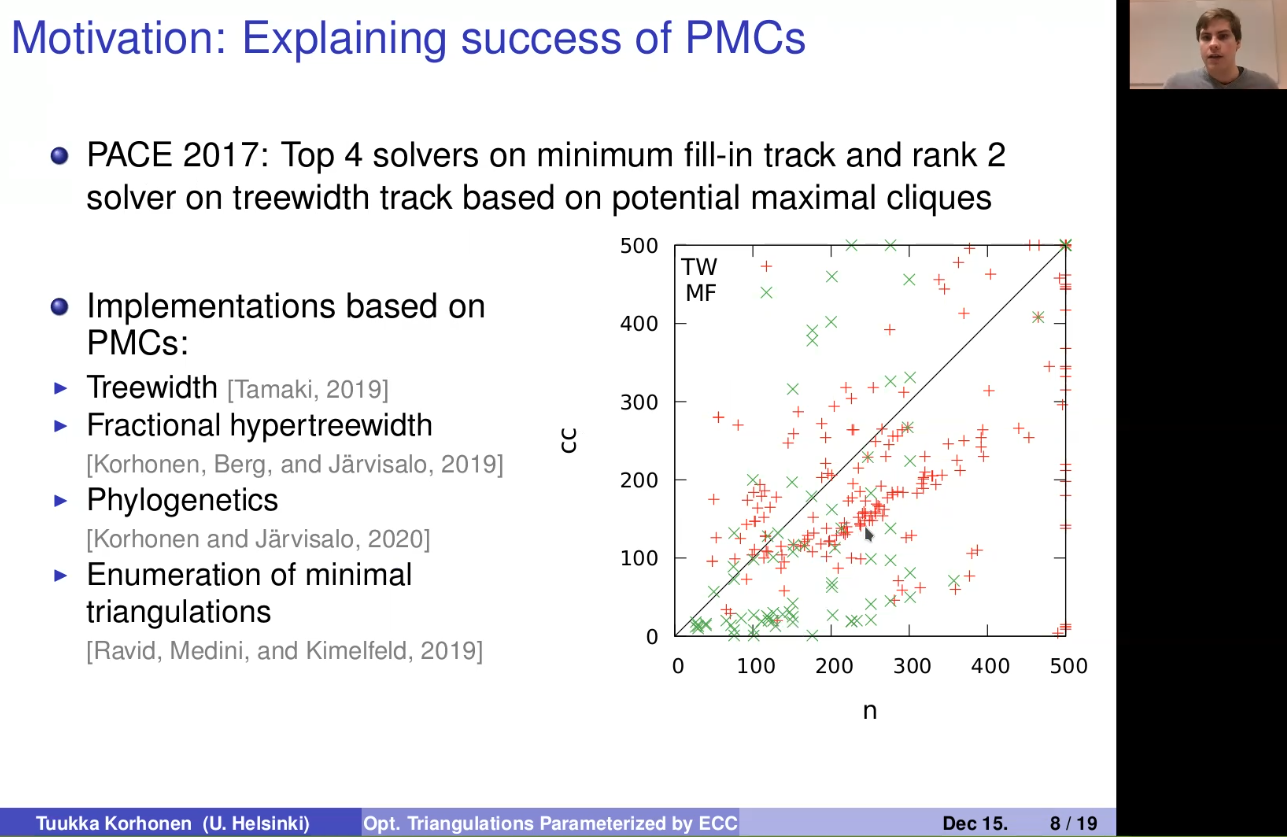 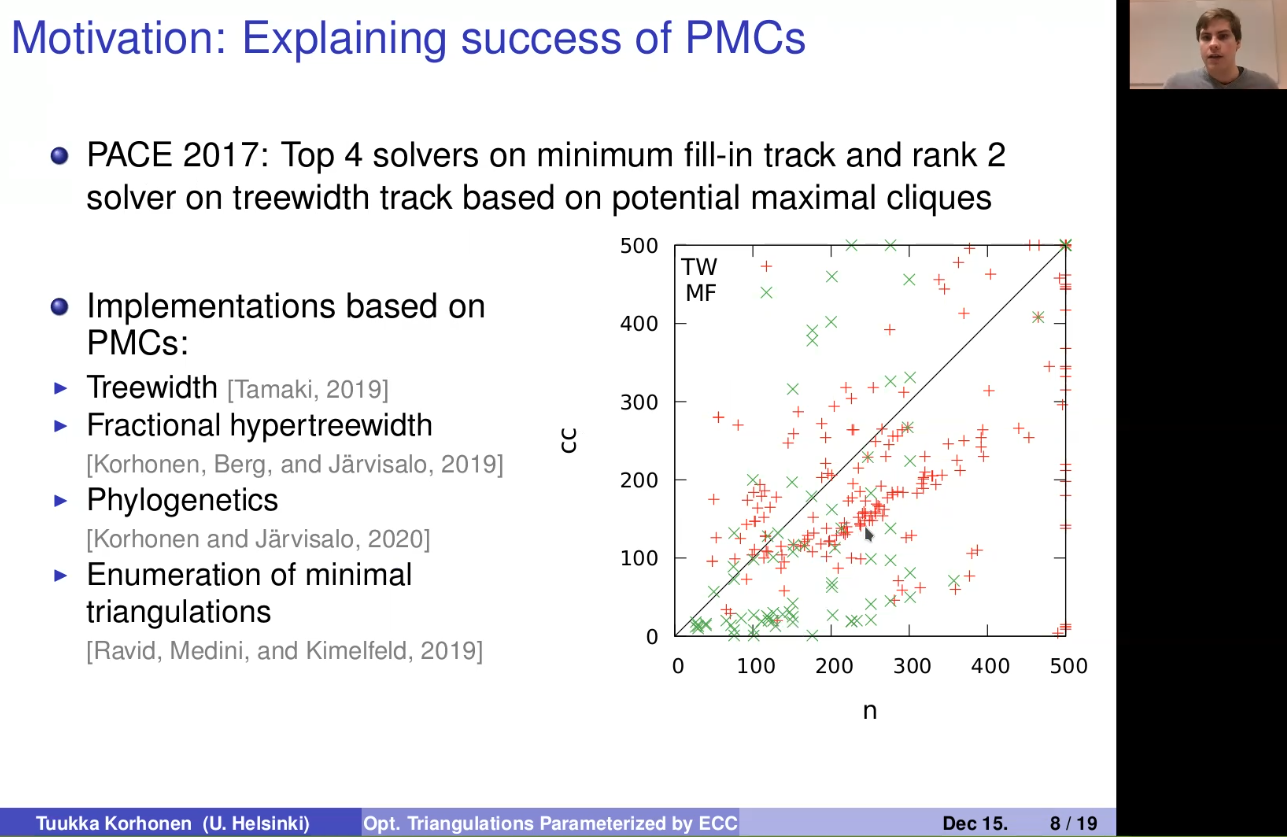 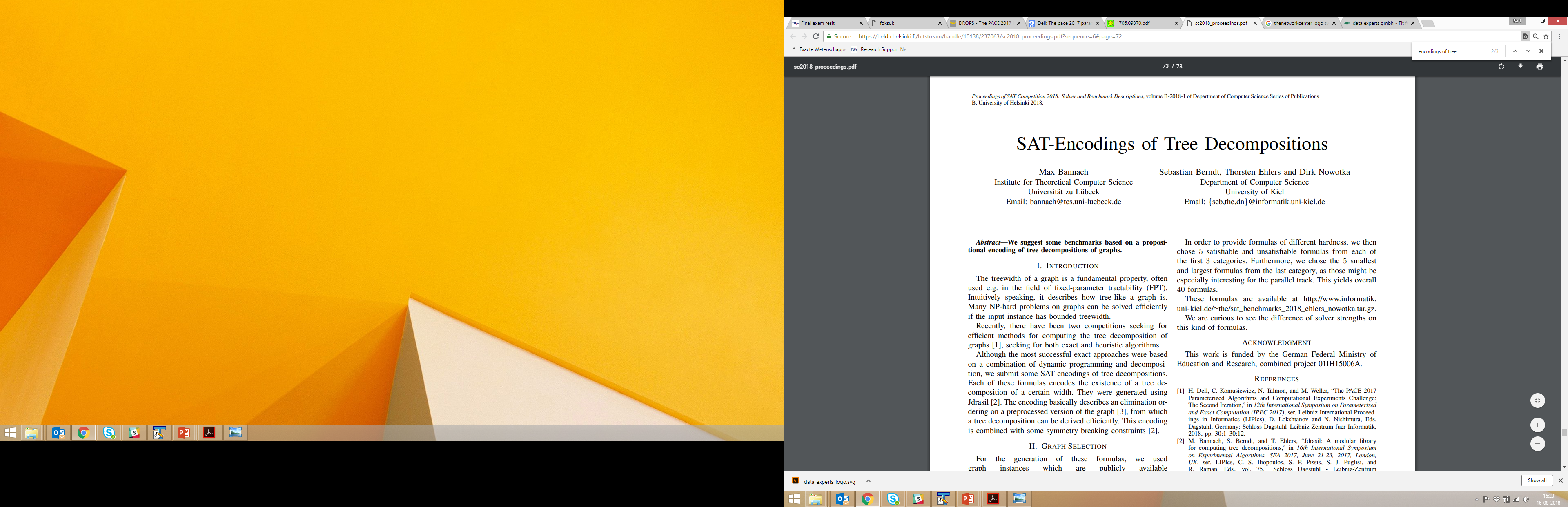 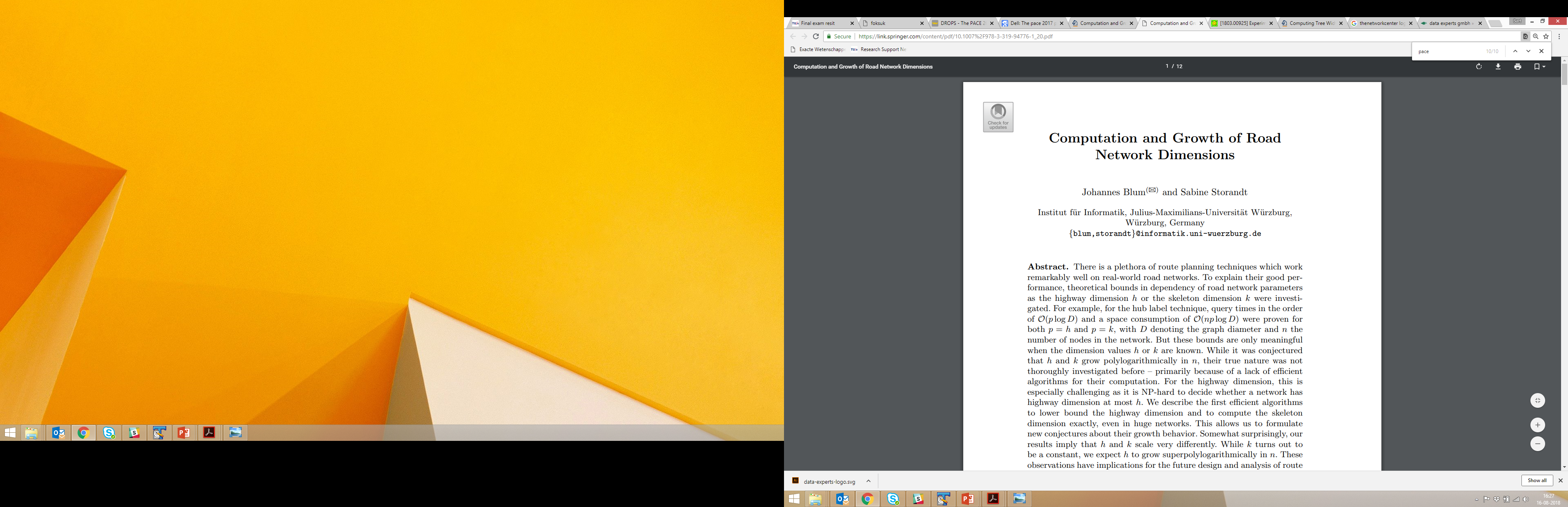 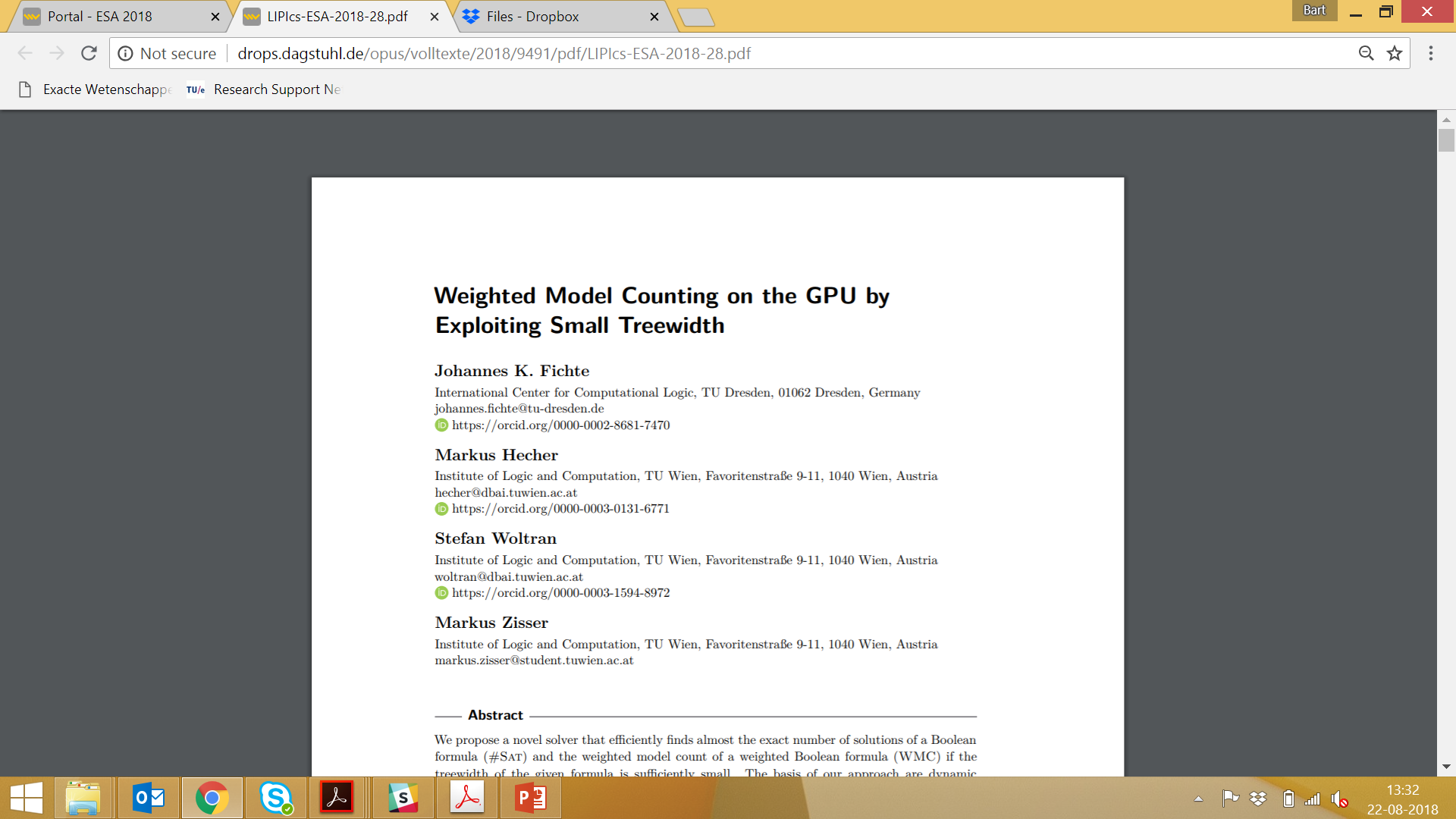 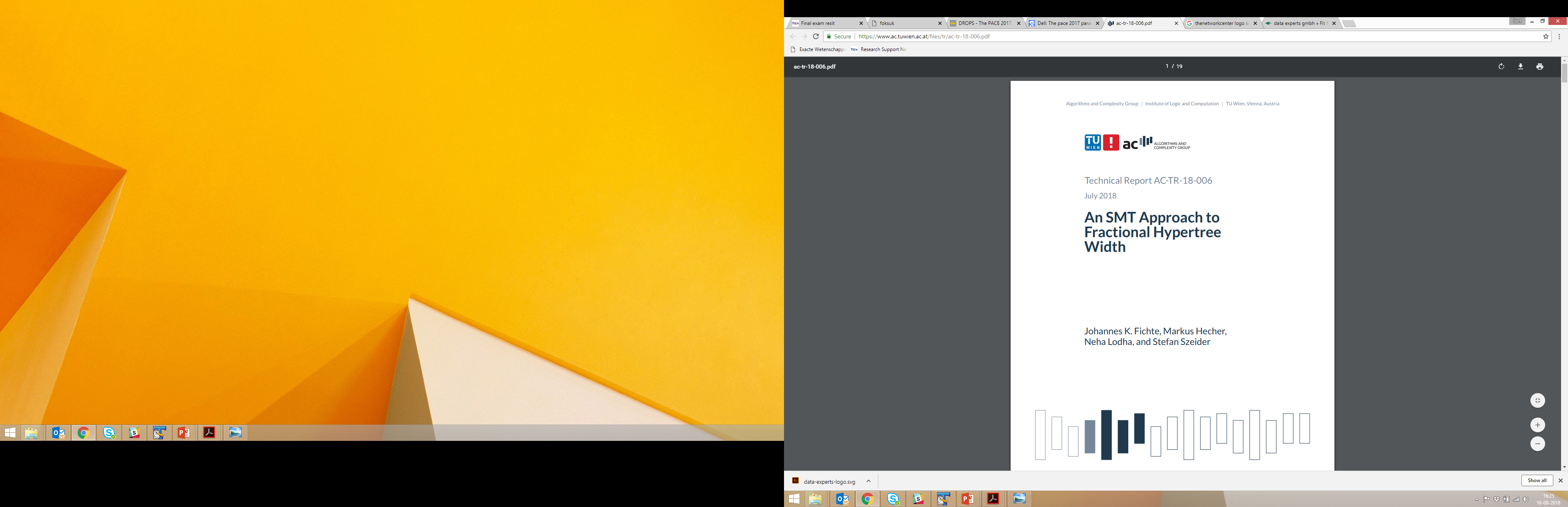 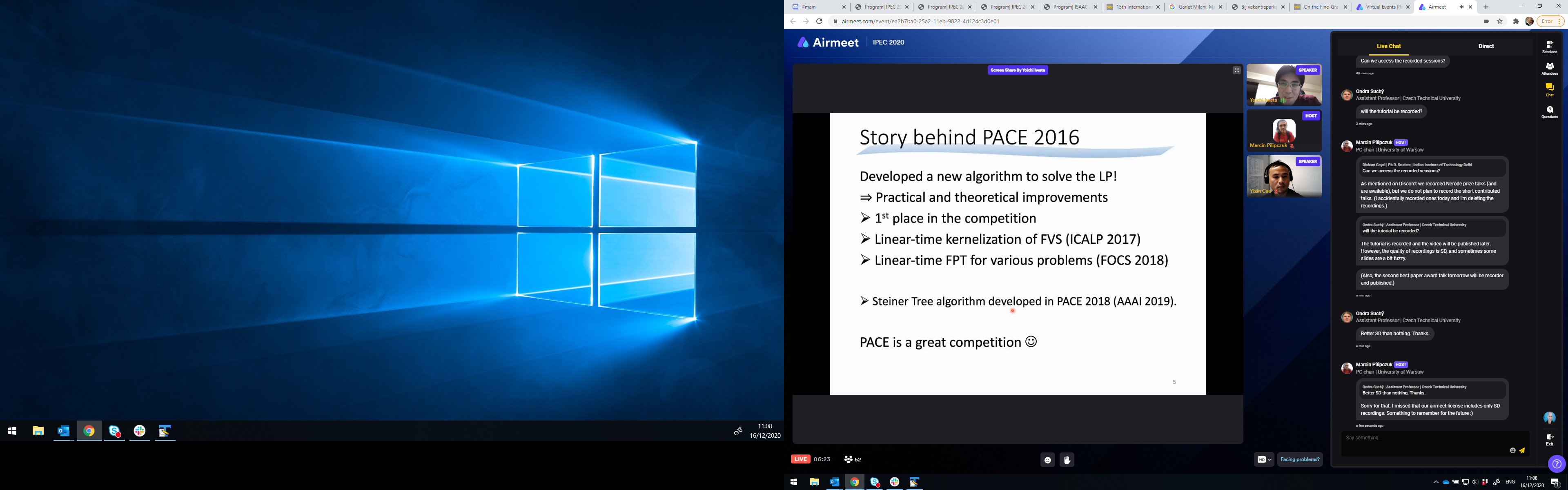 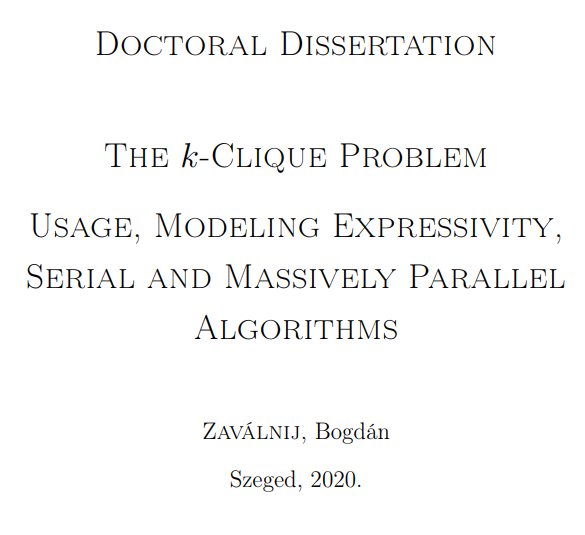 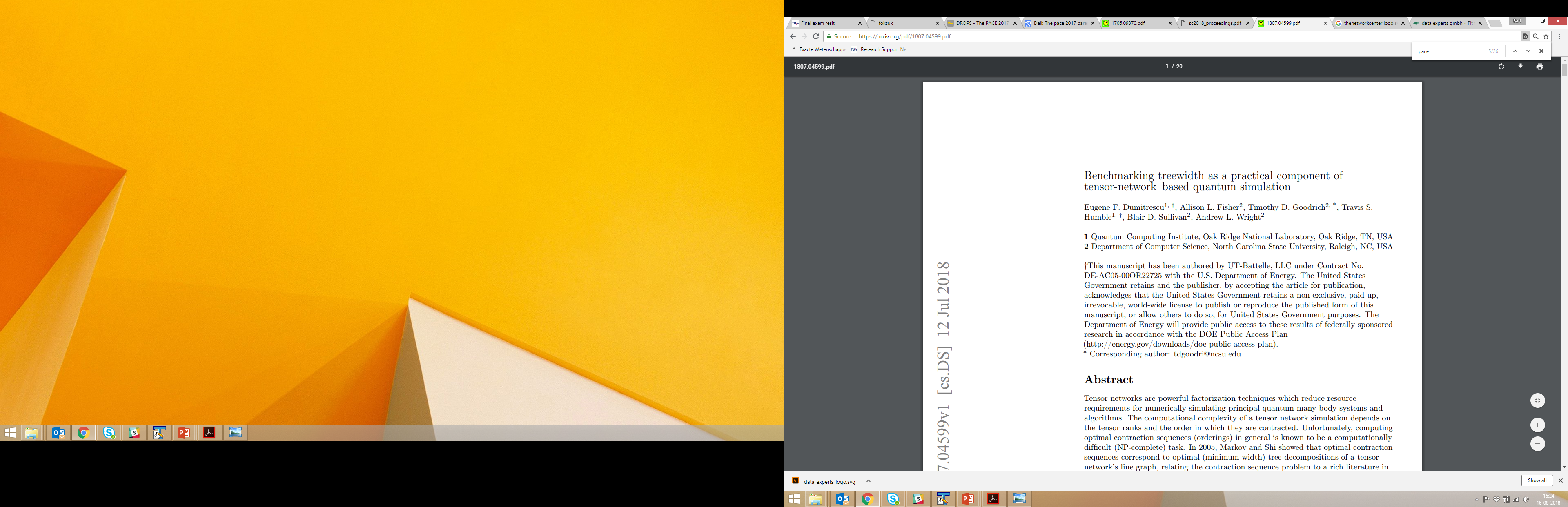 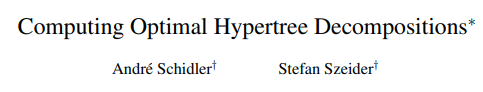 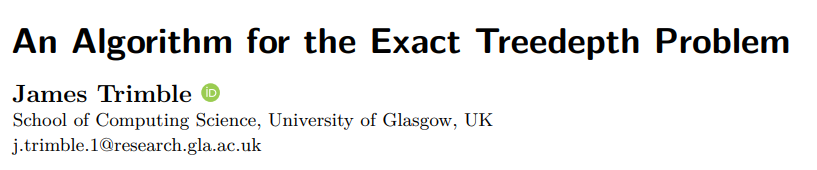 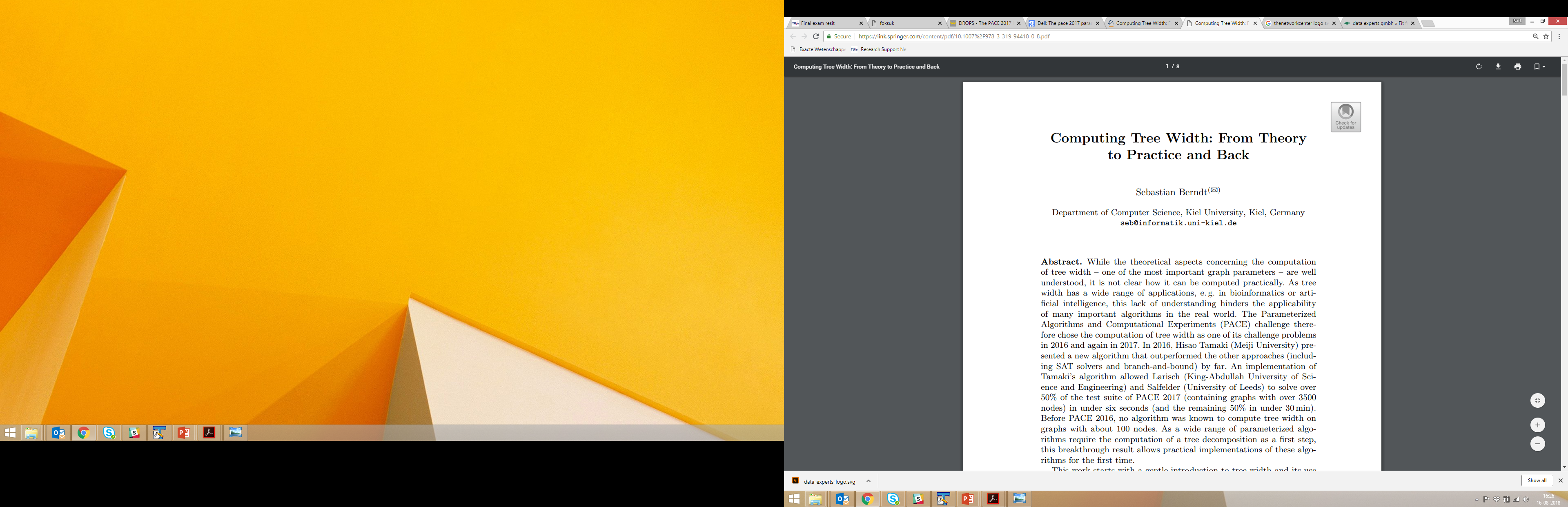 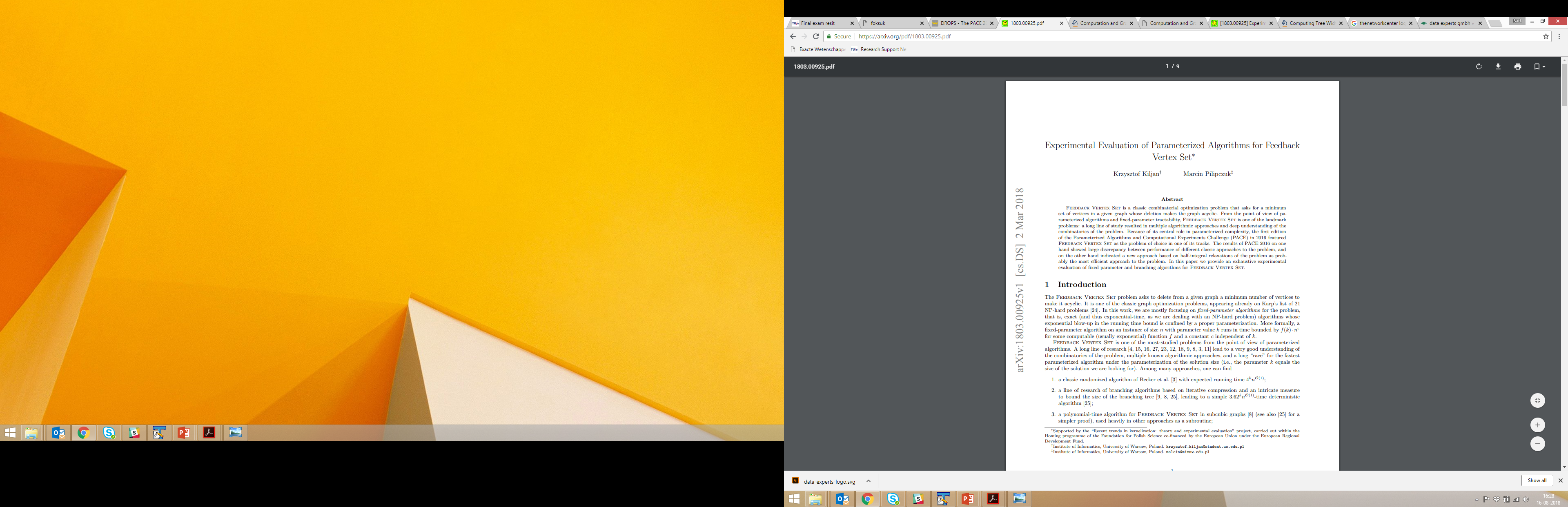 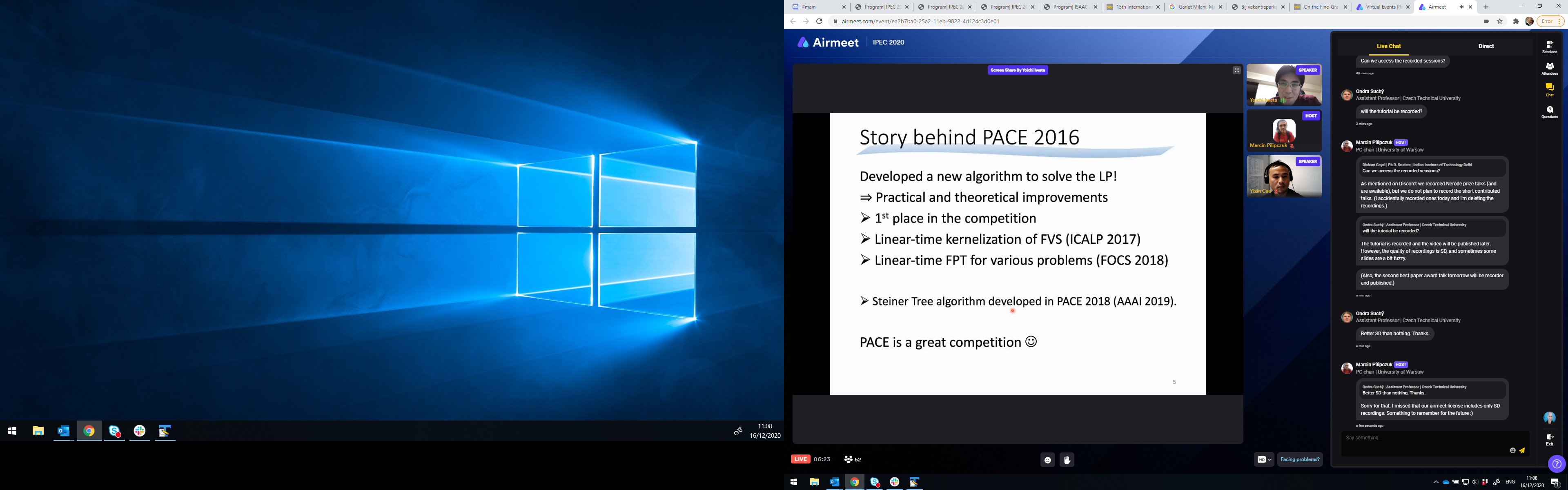 3
[Speaker Notes: > 90 citations of PACE competition reports of past 5 years.]
The history of PACE
[Johannes Fichte & Markus Hecher]
Vertex Cover
Hypertree width
Poster session
Idea for PACE born @ Simons Institute meeting

“parameterized algorithmics should have a greater impact on practice”
[Holger Dell & Christian Komusiewicz]
Treewidth
Minimum Fill-in
2015              2016              2017              2018              2019              2020              2021              2022
Treewidth
Feedback Vertex Set

First PACE challenge
Steiner Tree
Treedepth

Implementation reports in proceedings
Cluster Editing
[Édouard Bonnet & Florian Sikora]
[‪André Nichterlein]
[Holger Dell & Christian Komusiewicz]
[Lukasz Kowalik]
4
PACE 2021: Cluster Editing
Challenge tracks:
Exact algorithms
Heuristic algorithms
Kernelization algorithms
https://pacechallenge.org/2021/tracks/

Program Committee:
Leon Kellerhals Tomohiro Koana André Nichterlein*
Philipp ZschocheTechnical University of Berlin
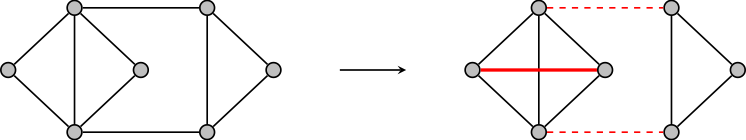 Public instances released today!
5
[Speaker Notes: Public instances released today!]
PACE 2022: We need your help!
Wanted: researcher with experience in theory & practice of parameterized algorithms,to be the program chair of PACE 2022
Set up challenge tracks in discussion with the steering committee
Assemble a program committee to help with selection of instances, setting up the evaluation platform, handling submissions, evaluating implementation reports
Publish an article summarizing the challenge in the IPEC proceedings
Potentially interested? Contact the steering committee!
6
[Speaker Notes: This year’s chair Lukasz thanked me for talking him into doing the job, as it provided a nontrivial amount of fun.]
Steering committee
Édouard Bonnet 				LIP, ENS LyonHolger Dell 				Goethe University Frankfurt and IT University of CopenhagenJohannes Fichte 				Technische Universität DresdenMarkus Hecher 				Technische Universität WienBart M. P. Jansen* 				Eindhoven University of TechnologyŁukasz Kowalik 				University of WarsawMarcin Pilipczuk 				University of WarsawManuel Sorge 				Technische Universität Wien
Former members
Thore Husfeldt 		(2016-2019)Petteri Kaski 		(2016-2020)Christian Komusiewicz 	(2016-2020)Frances Rosamond 		(2016-2019) Florian Sikora 		(2017-2020)
7